Мастер – класс по программе дистанционных курсов «Гномики»Тема: «Цветок»Поделка из природного материала.
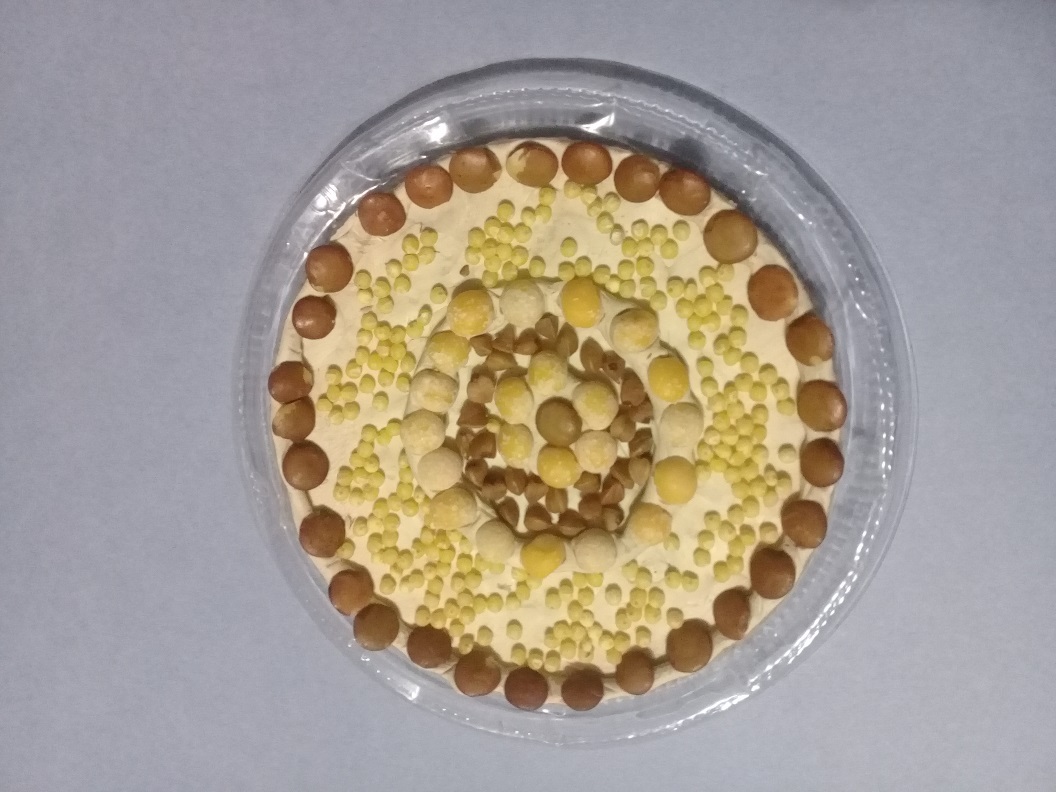 педагог дополнительного образования:
 Гомонова  Светлана  Николаевна
Цель: Сделать поделку «Цветок» своими руками из природного материала.Задачи:1. Научить обучающихся создавать композиции из природного материала в круге.2. Развить мелкую моторику кисти рук и самостоятельность.3. Развить творческое мышление. 4. Воспитать аккуратность и терпение.5. Воспитать бережное отношение к природе.
Материалы и оборудование: 
1.Пластилин.
2.Природный материал - крупа.
3.Салфетка .
4. Подкладочный лист.
5. Крышка от майонеза.
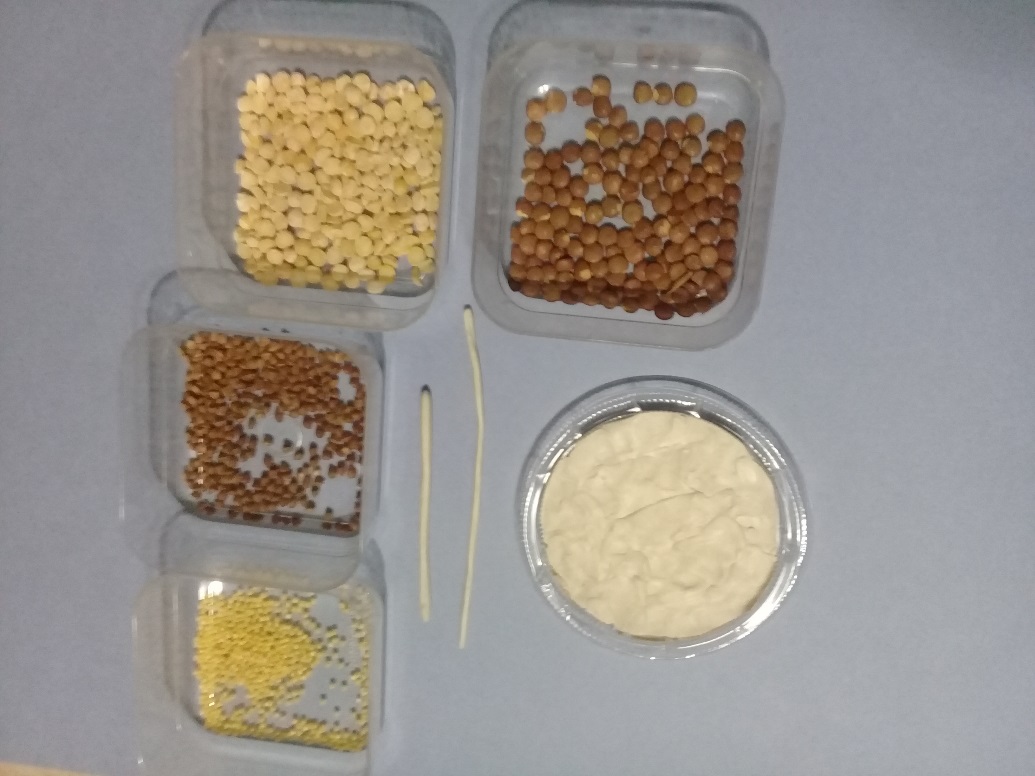 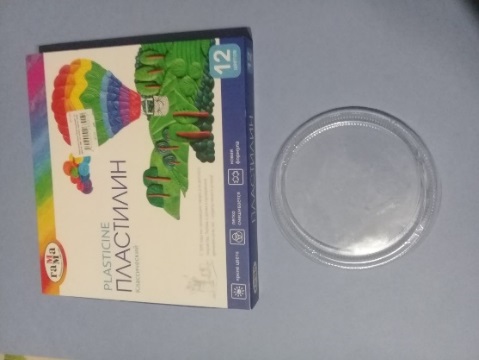 Порядок выполнение работы.
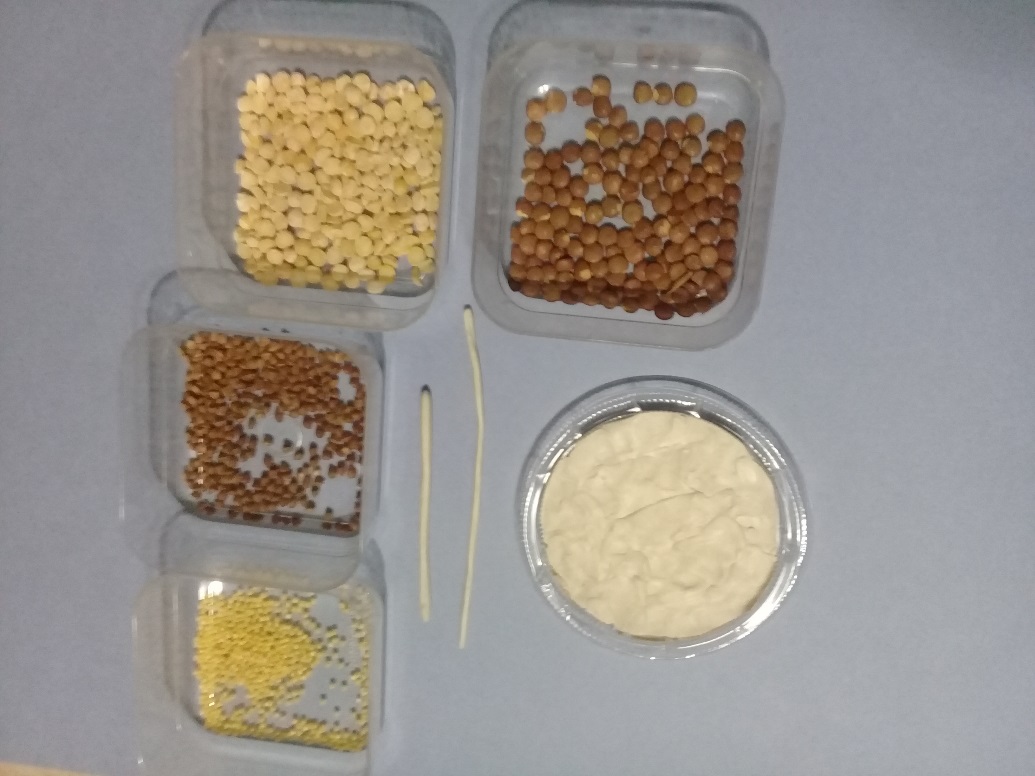 1. Природный материал – разную  крупу насыпаем в разные контейнеры (фото). 
2. На столе перед собой кладём пластилин, крышку от майонеза, салфетку для рук, подкладочный материал - дощечка  (фото).
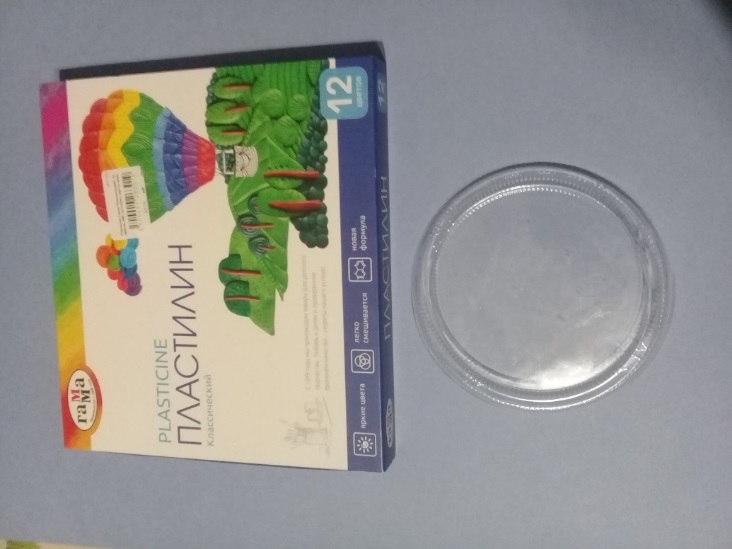 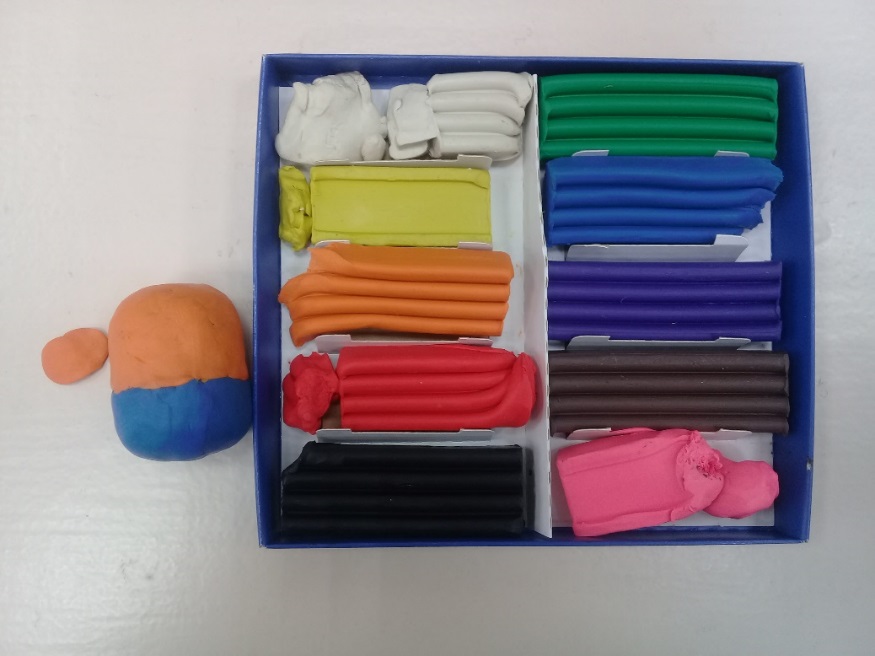 1. Открыть коробку с пластилином (фото).2. Выбрать пластилин нужного цвета (фото). 3. Разогреть пластилин (мять в руках).4. Нанести его на крышку от майонеза (фото).
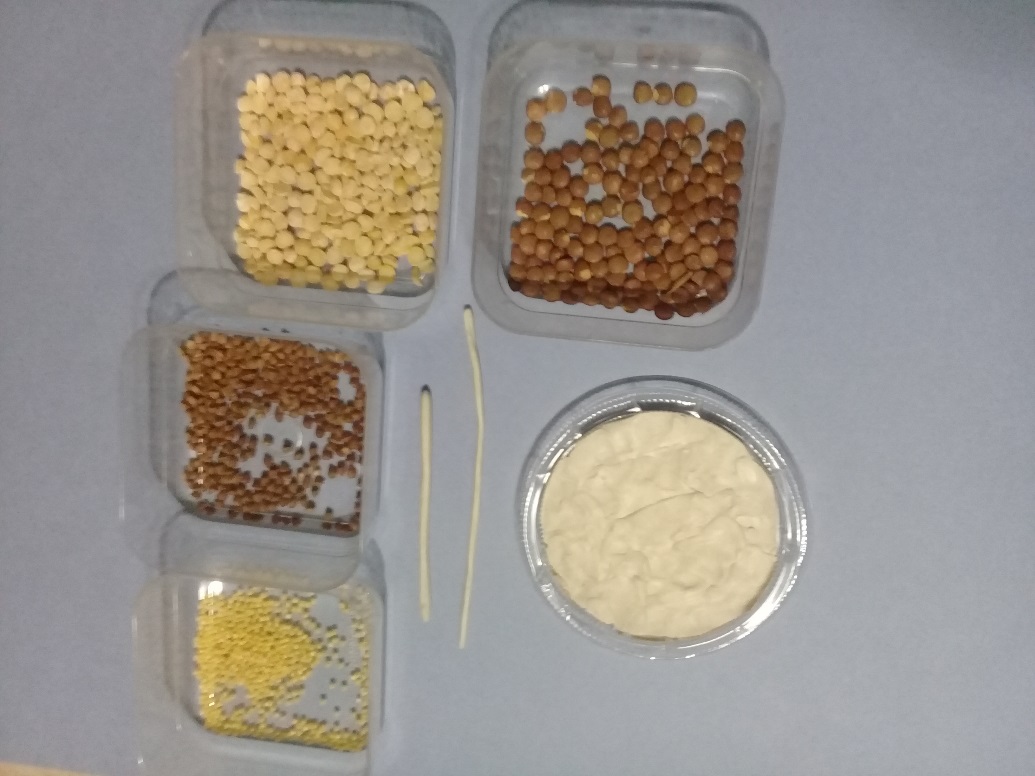 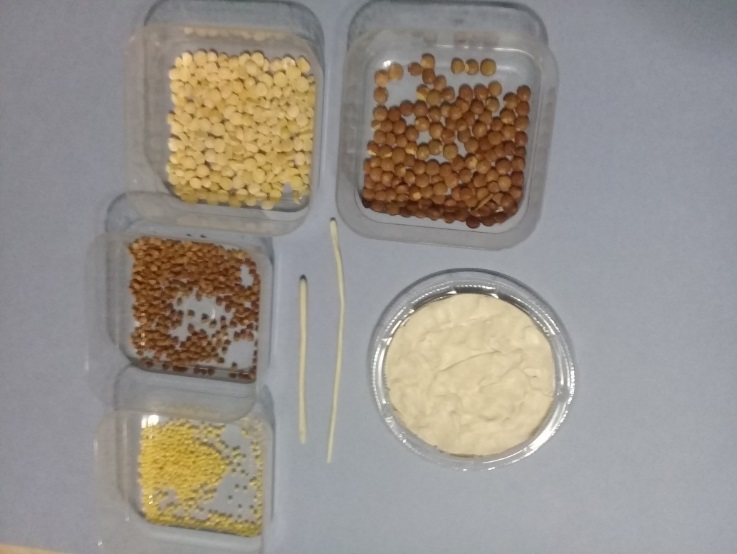 1.Раскатать из пластилина два жгутика в тон основы работы (фото).2. Соединить жгуты по краю крышки от майонеза (фото).3. На пластилиновых жгутах из крупы выложить узор (фото). Внимание! Крупу в пластилин нужно вдавливать пальцем по одной крупинки.
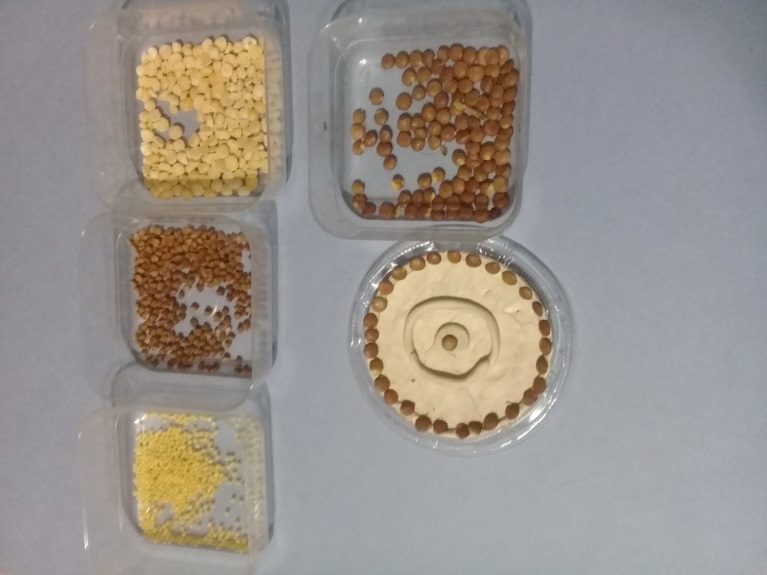 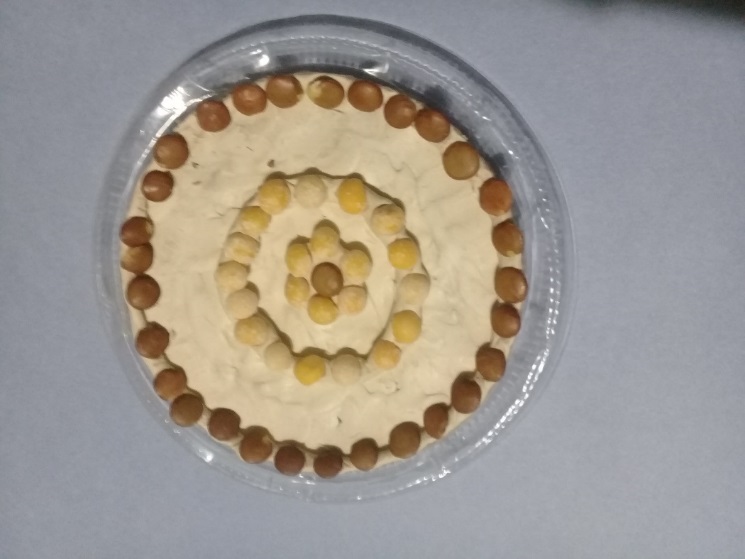 1.Все свободное пространство на основе круга заполнить крупой (фото).
2. Работа готова (фото).
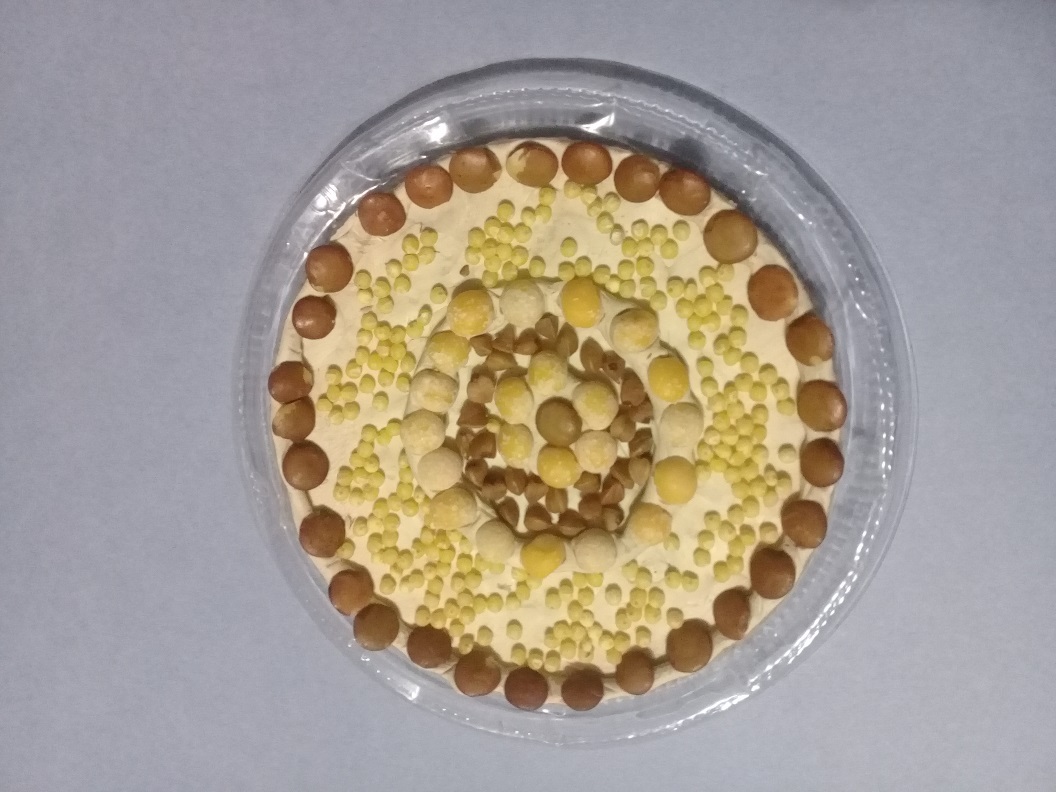 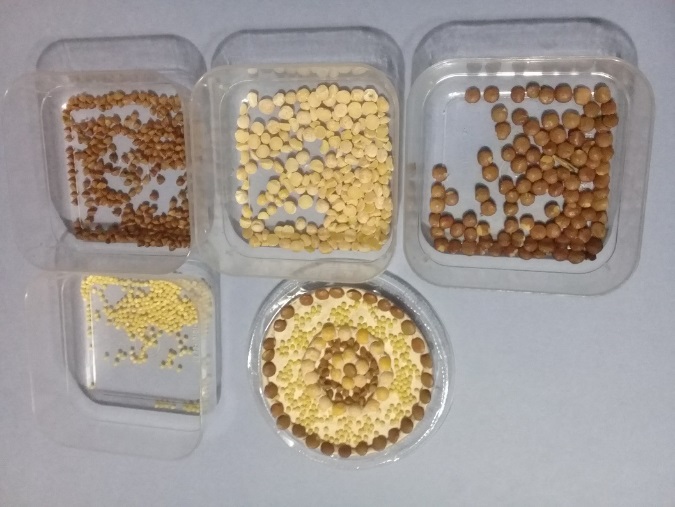